Муниципальное бюджетное общеобразовательное учреждение
средняя общеобразовательная школа № 18 имени А.В.Суворова
муниципального образования Тимашевский район
КРАЕВАЯ ИННОВАЦИОННАЯ ПЛОЩАДКА«Обновленная начальная школа» как фактор повышения качества образовательных результатов младших школьников Краснодарского края»Г. Тимашевск, 2021г.
Ключевые точки
Обоснование темы проекта
Создание обновленной личностно – ориентированной модели начальной школы с целью повышения качества образовательных результатов младших школьников Краснодарского края.
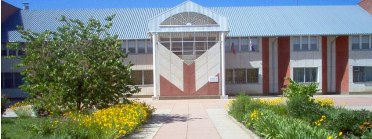 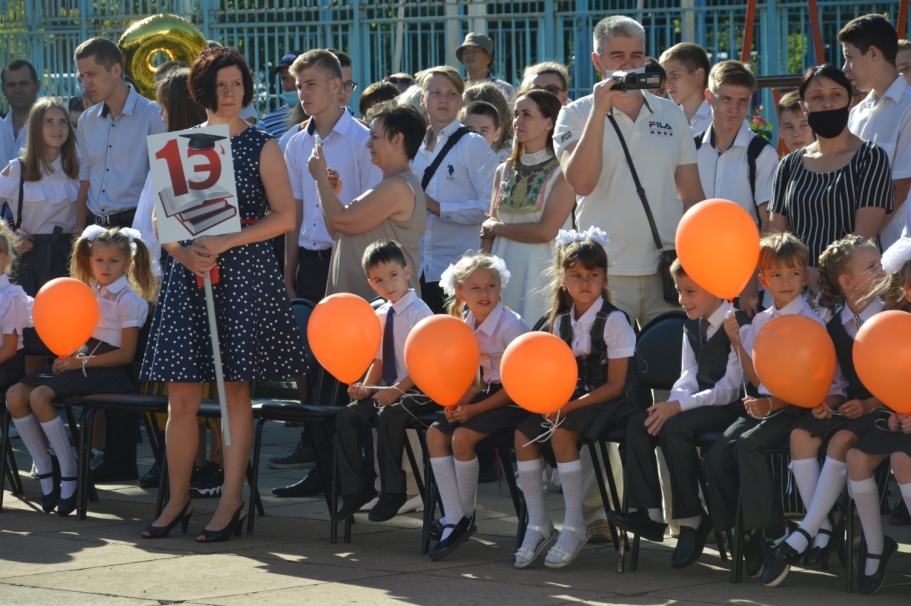 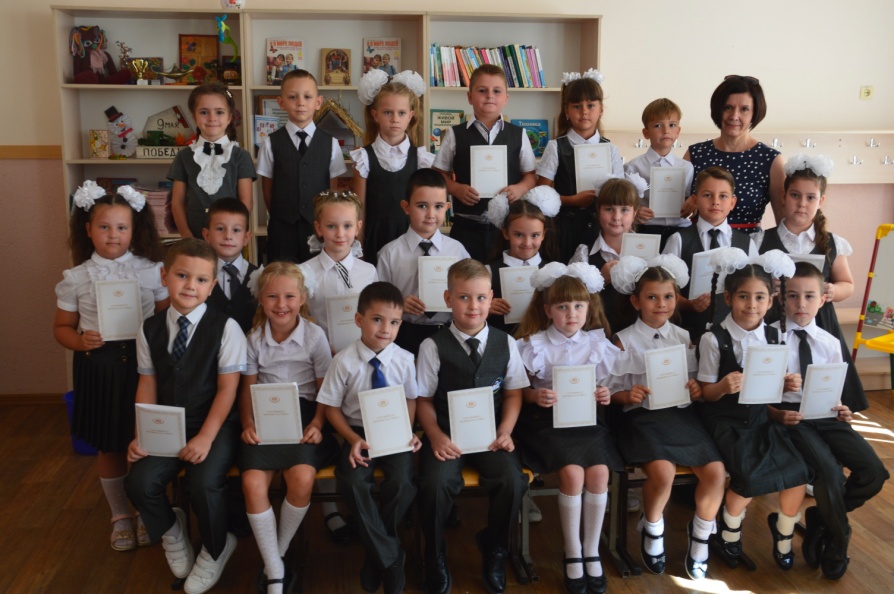 Нормативно – правовое обеспечение инновационного проекта
Закон «Об образовании в Российской Федерации» от29.12.2012 № 273-ФЗ (с изменениями и дополнениями); статья 34 «Основные права обучающихся и меры социальной поддержки и стимулирования», пункт 3, допускающий «обучение по индивидуальному учебному плану, в том числе ускоренное обучение в пределах осваиваемой образовательной программы в порядке, установленное локальными нормативными актами».
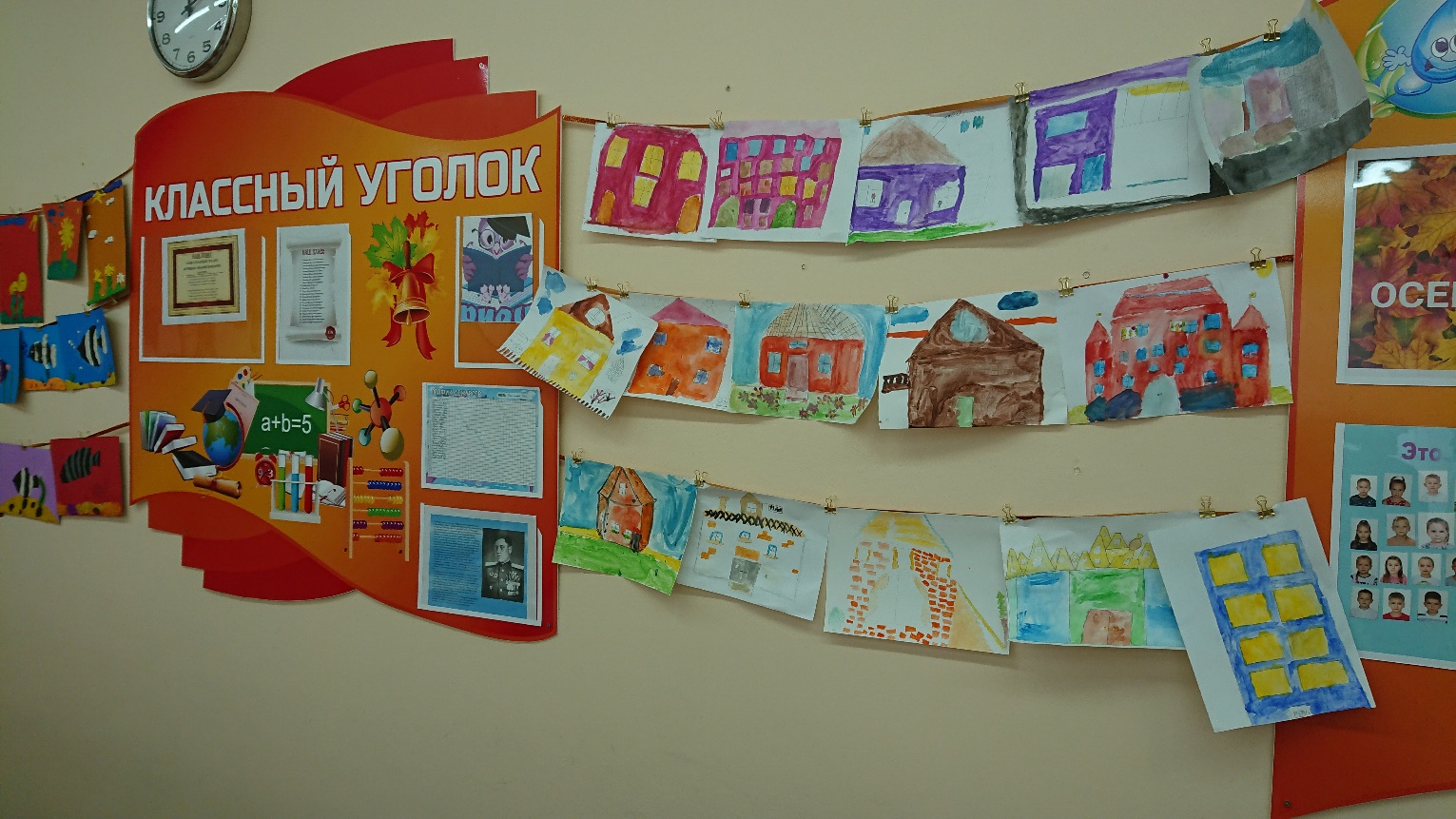 Проблема, решаемая в ходе инновационной деятельности
Определение готовности ребенка к ускоренному обучению – посредством независимой диагностики.
Выявление, непрерывное педагогическое сопровождение и поддержка одаренных детей, предоставление возможности высокомотивированным младшим школьникам, имеющим достаточно высокий уровень физической и умственной готовности к школьному обучению, успешно освоить основную образовательную программу начального общего образования в более короткий срок – три года, вместо четырех лет по традиционной программе.
Обязательным условием обучения по программе является достижение ребенком семилетнего возраста и первая группа здоровья.
В случае возникновения затруднений в процессе освоения программы в режиме, предусмотрена корректировка индивидуального учебускоренном ного плана и переход к модели 1-4.
Измерение и оценка качества ОБРАЗОВАТЕЛЬНЫХ РЕЗУЛЬТАТОВ
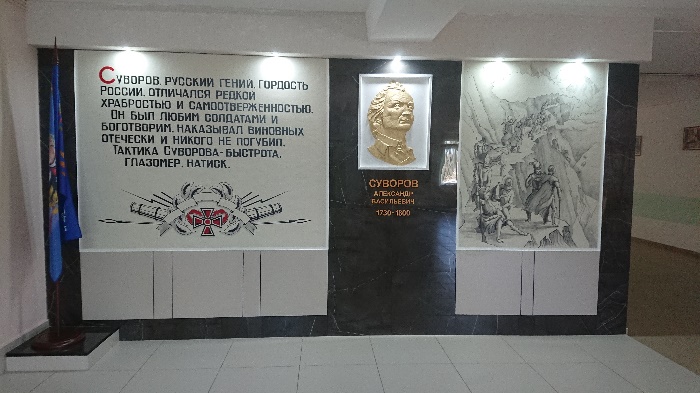 Целевые ориентиры формирования функциональной грамотности младших школьников, обучающихся по программе «Эффективная начальная школа» (3 года обучения) – 3 «Э» класс, 25 человек
Программа инновационной деятельности.
Цель - повышение качества образовательных результатов младших школьников посредством создания условий для выявления, педагогической поддержки одаренных, высокомотивированных детей, их самореализации в соответствии  со способностями.
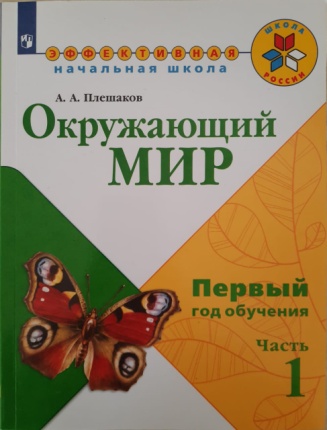 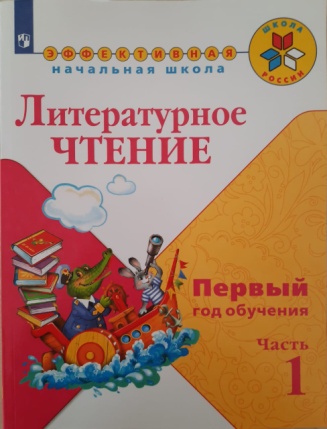 КОНЦЕПЦИЯ
Каждый ребенок одарен, задача педагогов – раскрытие его способностей.
Существует категория детей, качественно  отличающихся от сверстников и требующих создания особых условий для развития.
Задачи  реализации проекта:
Критерии оценки эффективности проекта:
изучение научно-методической литературы, опыта работы международных, российских, краевых образовательных организаций по данной проблеме;
диагностика, выявление и отбор одаренных, высокомотивированных детей, прошедших в полном объеме  обязательную дошкольную подготовку;
создание педагогических условий  в общеобразовательной организации для повышения качества  образовательных результатов младших школьников;
обновление системы подготовки обучающихся начальной школы путем использования потенциала сетевого взаимодействия организаций дошкольного, основного общего и дополнительного образования;
 повышение квалификации кадров образовательной организации для эффективной реализации проекта.
высокий уровень удовлетворенности качеством образования всех  участников образовательных отношений;
достаточный уровень личностных, метапредметных и предметных результатов освоения ООП НОО;
достаточные показатели сформированности уровня функциональной грамотности младших школьников ( по итогам краевых комплексных работ).
Перспективы реализации проекта:
Условия реализации ускоренного обучения в начальной школе:
1.Ускоренное обучение организуется  в пределах  разработанной и утвержденной  Учреждением основной образовательной  программы начального общего образования.
сохранение высокой мотивации у детей к обучению на следующем уровне образования;

работа по индивидуальному учебному плану и персональному образовательному маршруту;

качественная подготовка в дошкольных учреждениях;

социальный запрос и готовность родителей к реализации режима ускоренного обучения;

продолжение обучения в классах профильных направлений в средней школе;

преемственность между дошкольными учреждениями, начальной школой и средним звеном.
2. Ускоренное обучение организуется для  обучающихся, освоивших в полном объеме  образовательную программу дошкольного образования.
3. Обязательным условием является достижение ребенком  7 –летнего возраста.
4. Установление готовности к освоению  образовательной программы по ускоренному обучению осуществляется  по результатам НЕЗАВИСИМОЙ  психологической диагностики, проводимой с согласия родителей. Сроки диагностики: декабрь/апрель (первый учебный год).
5. Промежуточная аттестация проводится с учетом объема изученного  материала.
Краевой семинар «Эффективный набор эффективной начальной школы»
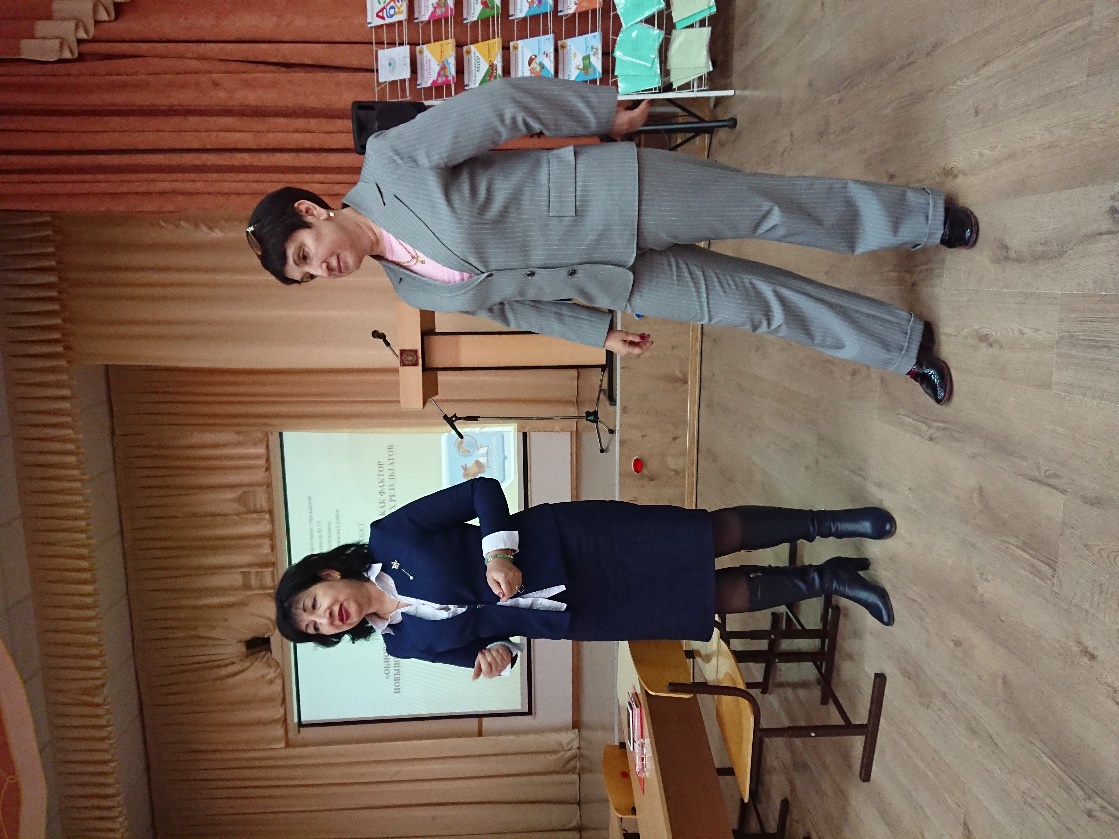 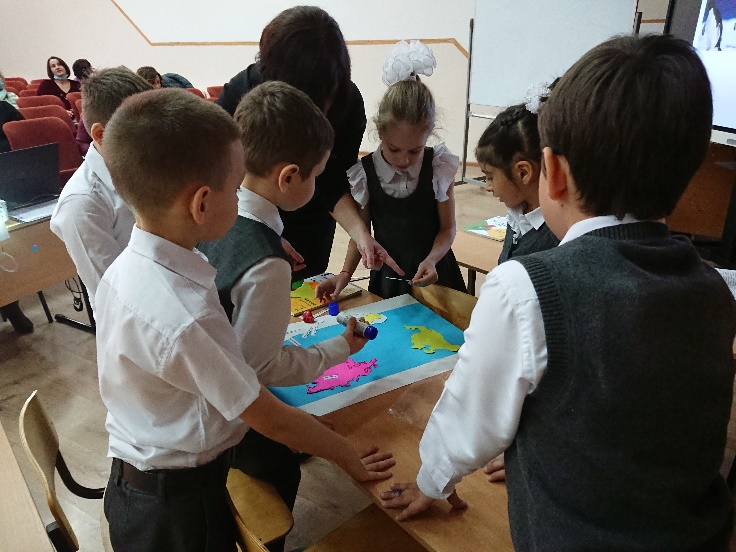 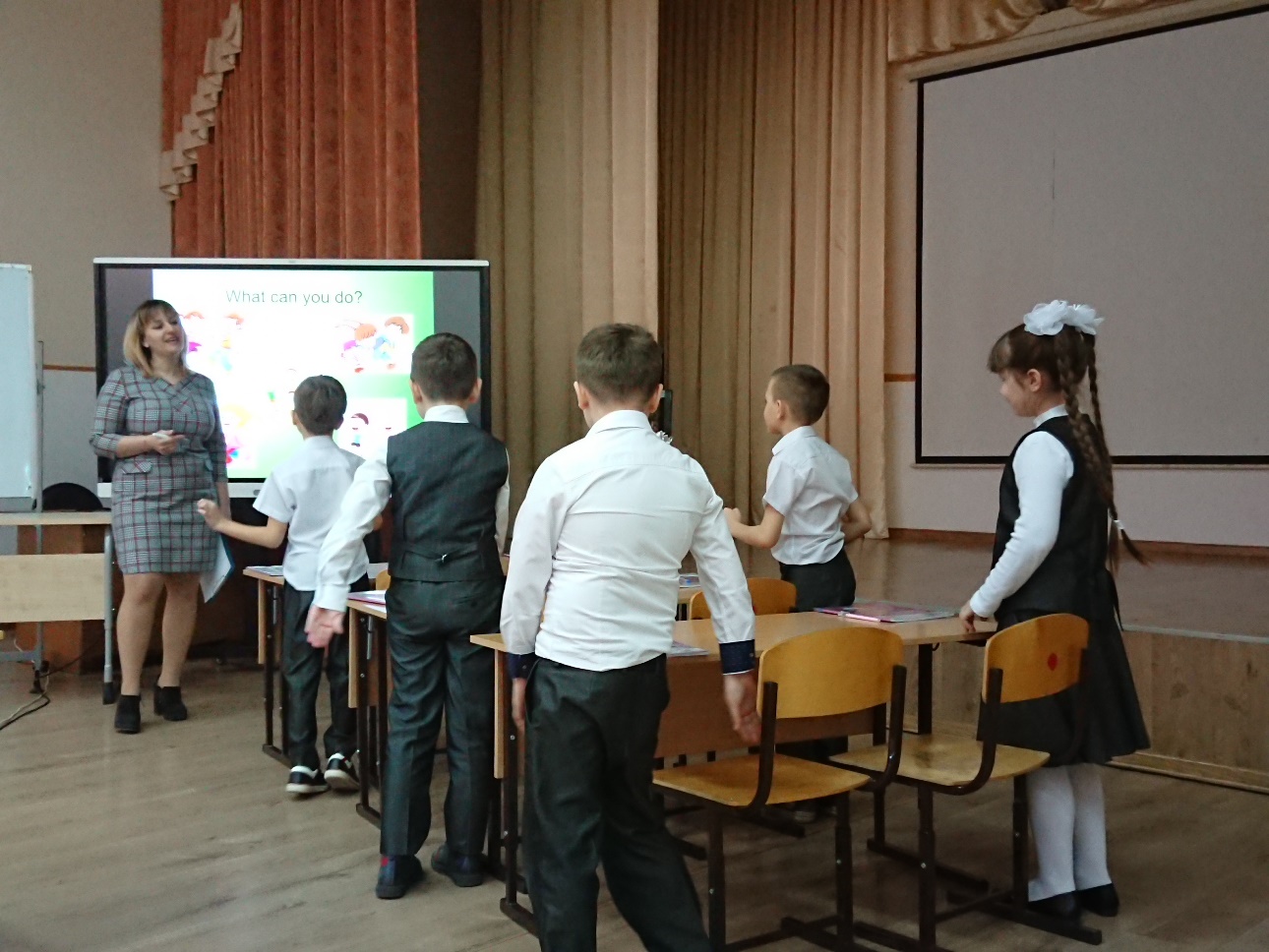 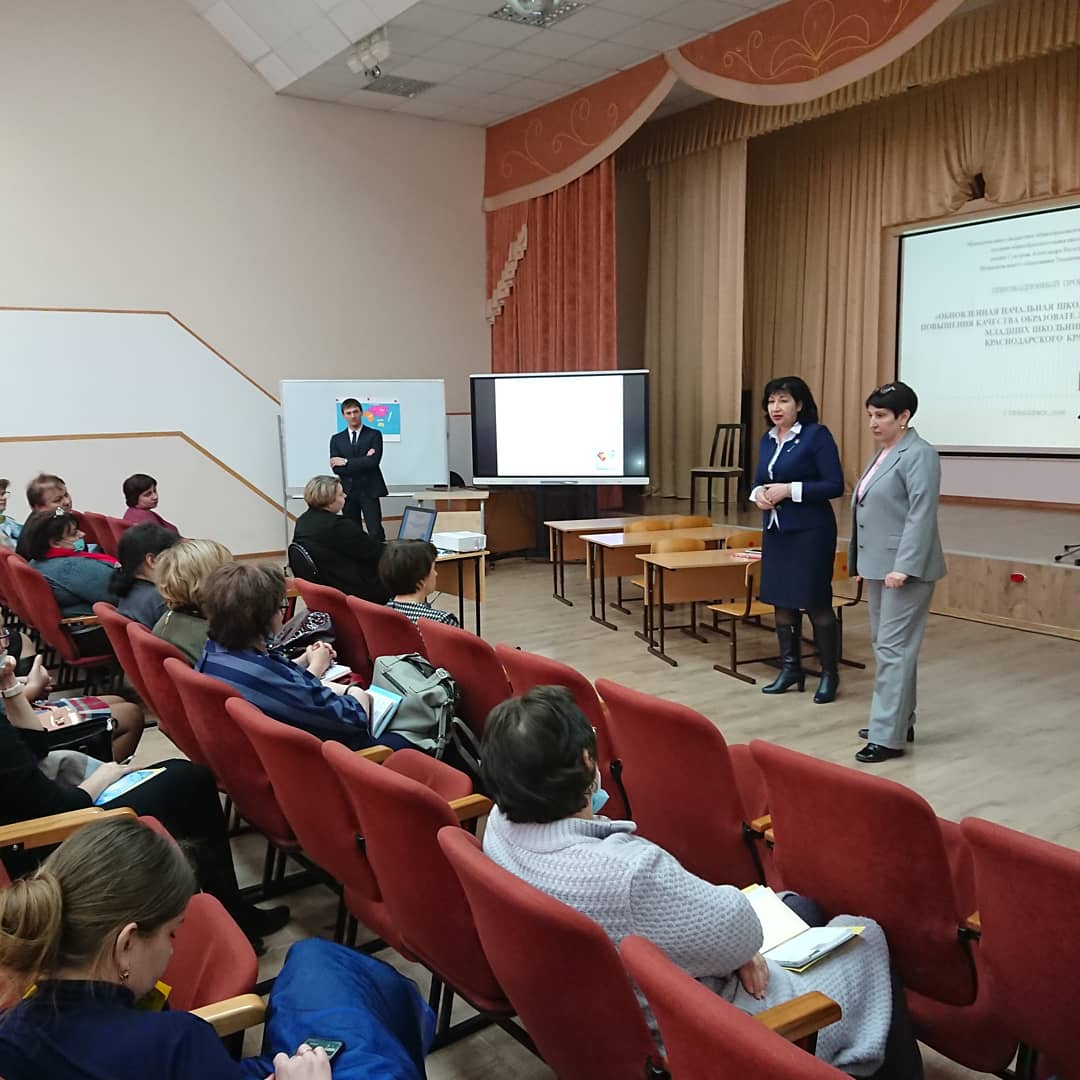 11 марта 2021 года
Краевой семинар «Построение индивидуальной траектории развития обучающихся начальных классов в процессе реализации программы ускоренного обучения»
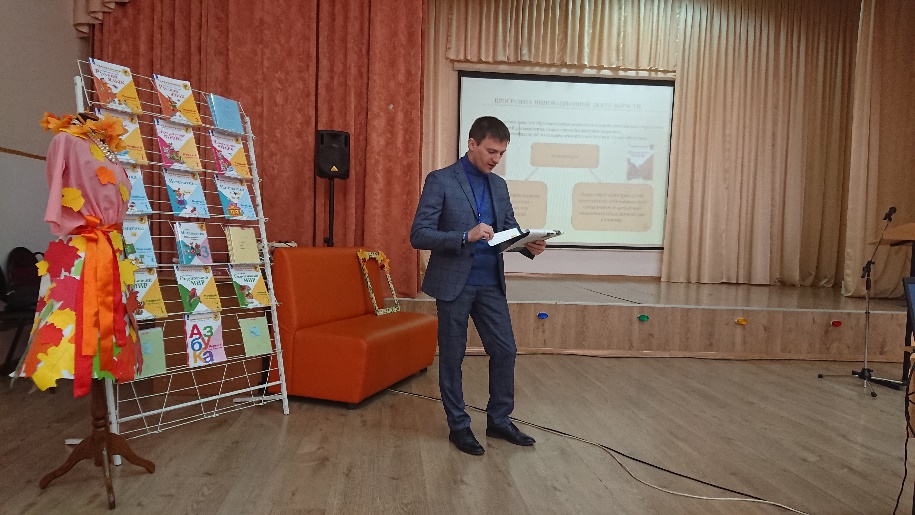 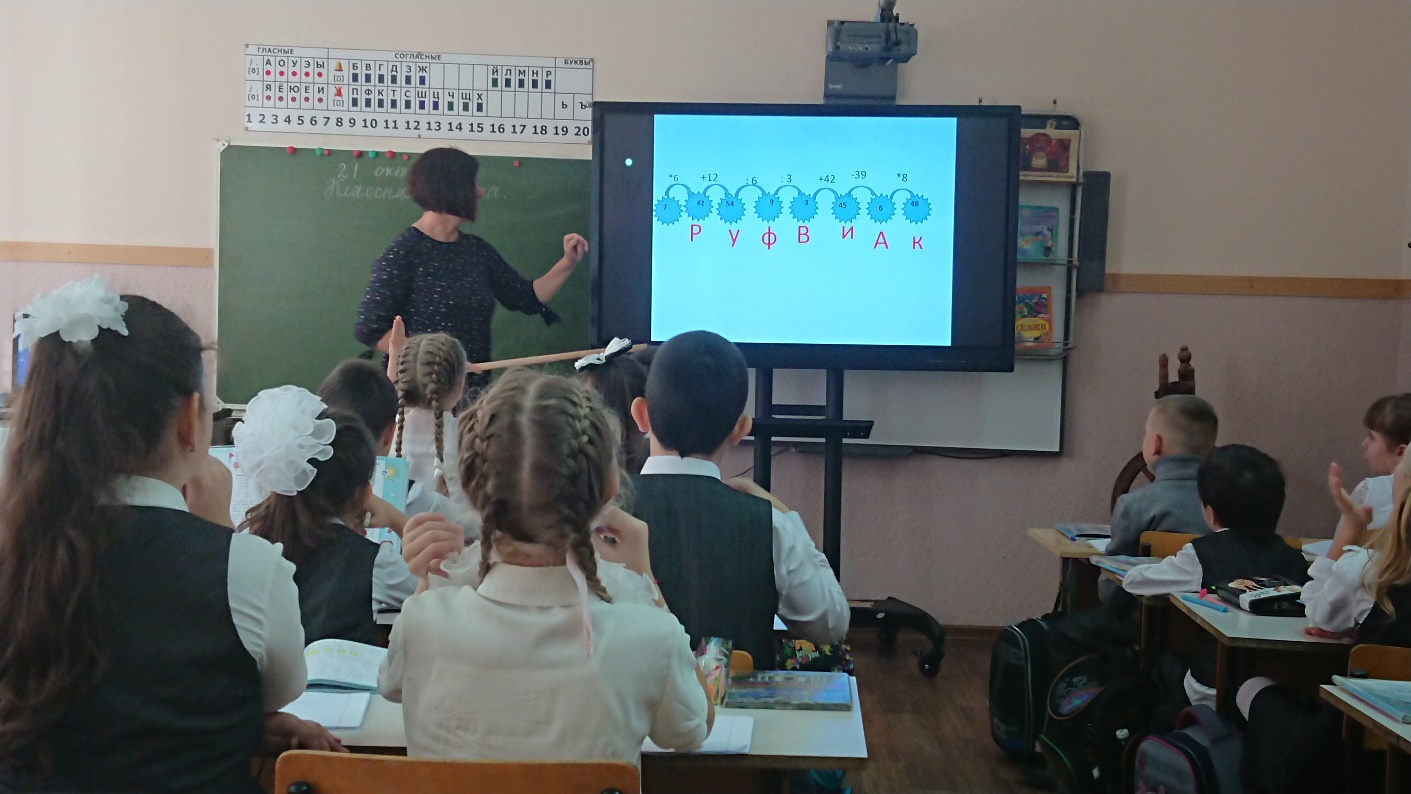 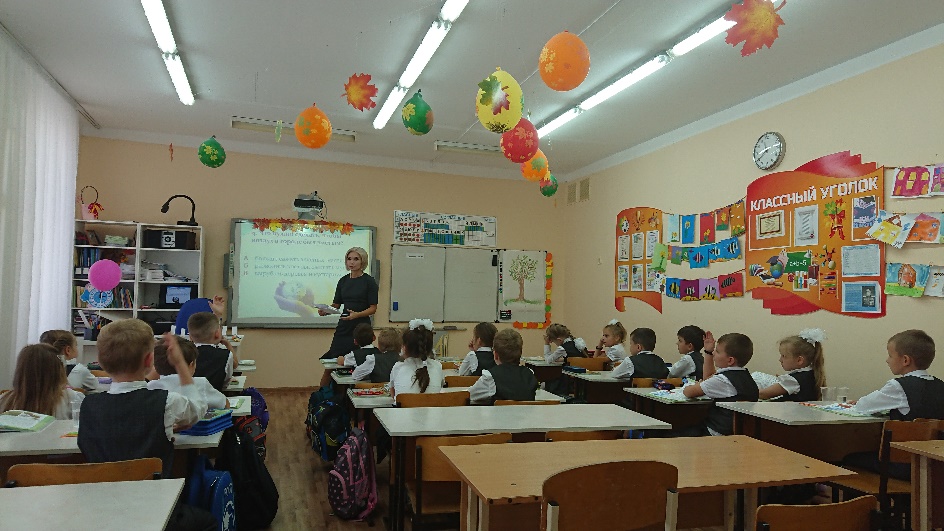 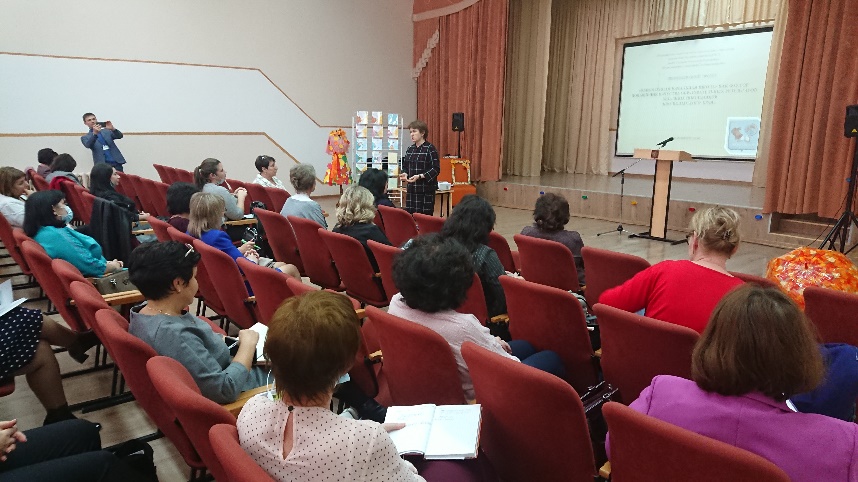 21 октября 2021 года
Результаты проекта в 2021 году:
Сетевое взаимодействие
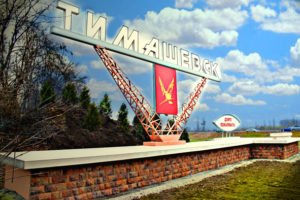 МБОУ СОШ №18 им.А.В.Суворова МО Тимашевский район
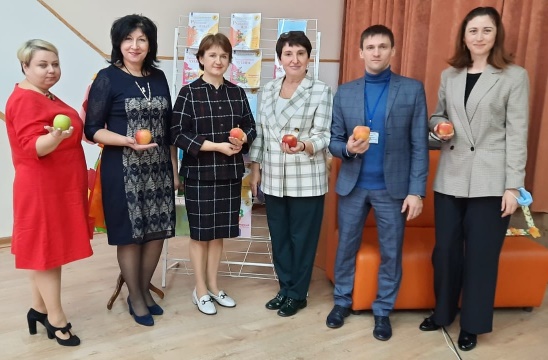 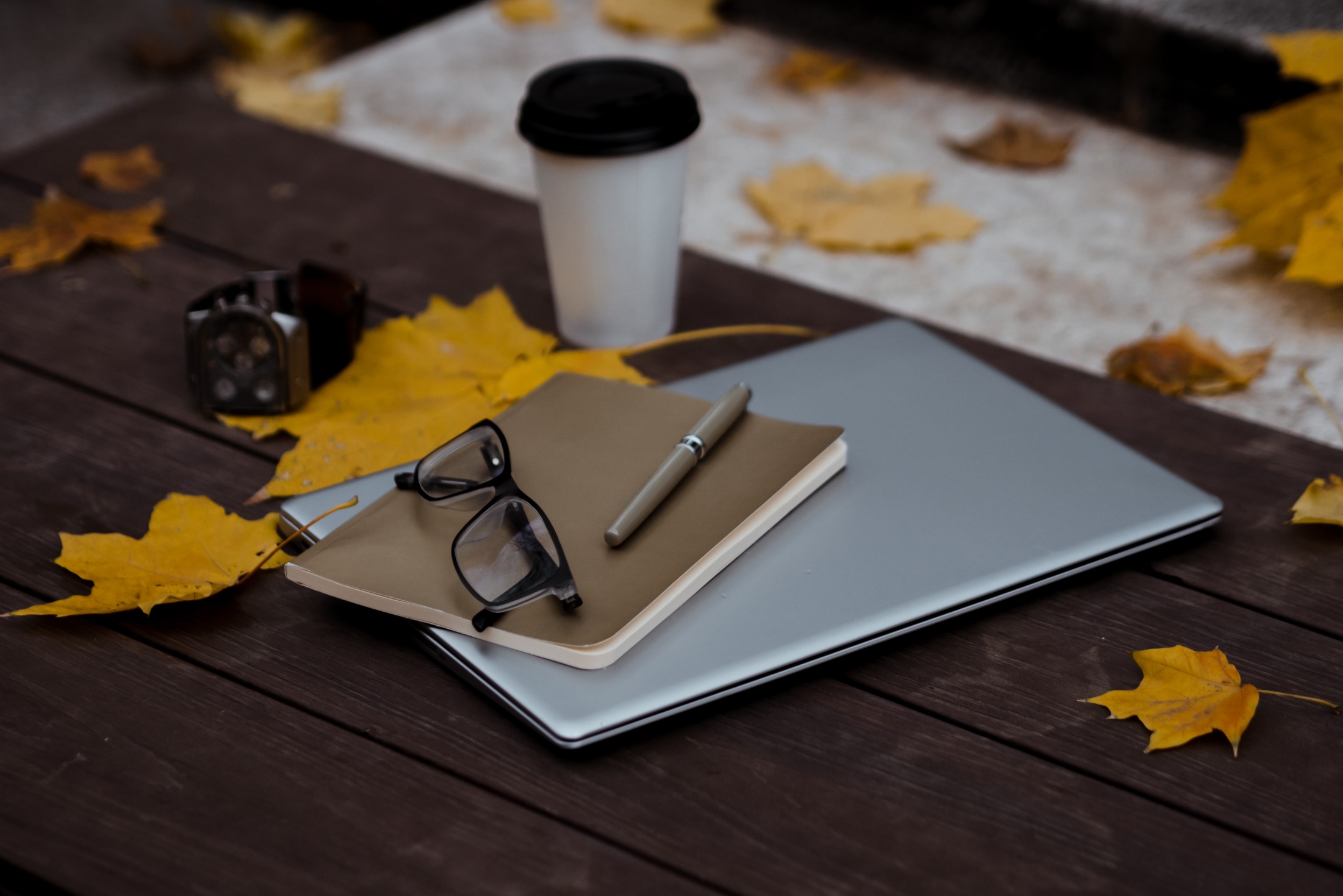 Спасибо за внимание!